Bilingual Spanish/English CounselingClinical ImplicationsBradley Crookston PhD, LPC-S, NCCbradleycrookston@auroramhr.org
Best Practices
Bilingual Spanish/English Counseling
Current Facets
Bilingual Professional Counselors need to be able to effectively broach conversations on a variety of aspects related to culture and diversity:
If similar cultural identities held – explicitly ask clients to discuss their experience further
Apologize for not understanding completely, then ask directly
Broach the topic of the Spanish language almost immediately
Psychoeducation on oppression of the Latinx community within the United States
Use of immediacy of the cultural facets
For language: ask clients direct questions and follow the client
Facilitate processing their experience of working with a bilingual counselor
Be inclusive and aware of the client’s culture and cultural values
19.7 percent of U.S. population speak a different language than English in the home
62.3 percent identified speaking Spanish or Spanish Creole within the home 
Over 50 million of the U.S. population is of Latinx descent
Shin & Kominski, 2010; U.S. Census Bureau, 2017a.
High need of bilingual counselors
Limited understanding of how to serve bilingual clients
Insufficient training in bilingual counseling 
Counselor preference of English over Spanish
Best Practices for Bilingual Spanish/English Supervision
Multiculturalism and Social Justice
Clinician Bilingual Spanish/English Specialization
Counseling Supervisors
Openness to own experience in bilingual counseling
Pay close attention and understand the specific multicultural and social justice implications within bilingual counseling
Multicultural and Social Justice Counseling Competencies (MSJCC) (Ratts, et al., 2016).
Oppression & Privilege
Intersectionality
Ethical Responsibility (ACA, 2014; CACREP, 2015).
Spanish language
Immigration status
Acculturation & Bicultural orientation
Client cultural values & Overall client’s worldview and experience of living within the United States
Training
Support
Prioritization
Clinician Experience
Our Mission: Deeply rooted in our diverse community, we deliver state-of-the-art care and meaningful outcomes that impact emotional well-being and addiction recovery.
9/18/2024
1
References
American Counseling Association. (2014). Code of ethics. Alexandria, VA: Author.
Cobas, J. A., & Feagin, J. R. (2008). Language oppression and resistance: The case of middle class latinos in the united states. Ethnic and Racial Studies, 31(2), 390-410.10.1080/01419870701491945
Council for Accreditation of Counseling and Related Education Programs. (2015) Final Version of the 2016 CACREP Standards. Alexandria, VA: Author.
Crookston, B.J. (2018). Counseling in Spanish and English: Phenomenological Experiences of Bilingual Counselors (Doctoral Dissertation). Retrieved from ProQuest Dissertations & Theses.
Hardy, K.V. (2016). In K.V. Hardy and T. Bobes (Eds.), Culturally sensitive supervision and training: Diverse perspectives and practical applications (pp. 136-145), New​ York, NY: Routledge.​
Ramos‐Sánchez, L. (2009). Counselor bilingual ability, counselor ethnicity, acculturation, and mexican americans' perceived counselor credibility. Journal of Counseling & Development, 87(3), 311-318. doi:10.1002/j.1556-6678.2009.tb00112.x
Ratts, M. J., Singh, A. A., Nassar‐McMillan, S., Butler, S. K., & McCullough, J. R. (2016). Multicultural and Social Justice Counseling Competencies: Guidelines for the   Counseling Profession. Journal of Multicultural Counseling and Development, 44(1), 28-48.‏
Santiago‐Rivera, A. L. (1995). Developing a culturally sensitive treatment modality for bilingual Spanish‐Speaking clients: Incorporating language and culture in counseling. Journal of Counseling & Development, 74(1), 12-17. doi:10.1002/j.1556-6676.1995.tb01816.x
Santiago-Rivera, A. L., & Altarriba, J. (2002). The role of language in therapy with the Spanish-English bilingual client. Professional Psychology: Research and Practice, 33, 30-38. 
Santiago-Rivera, A. L., Arredondo, P., & Gallardo-Cooper, M. (2002). Counseling Latinos and la familia: A practical guide. Thousand Oaks, CA: Sage.
Shin, H. B., Kominski, R. (2010). Language use in the United States, 2007. Washington, D.C.: U.S. Dept. of Commerce, Economics and Statistics Administration, U.S. Census Bureau.
Smith-Adcock, S., Daniels, M. H., Lee, S. M., Villalba, J. A., & Indelicate, N. A. (2006). Culturally responsive school counseling for Hispanic/Latino students and families: The need for bilingual school counselors. Professional School Counseling, 10(1), 92-101. doi:10.5330/prsc.10.1.8r04h7727651174m
Softas-Nall, L., Cardona, B., & Barritt, J. (2015). Challenges and diversity issues working with multilingual and bilingual couples and families: Implications for counseling. The Family Journal, 23(1), 13-17. doi:10.1177/1066480714548402
U.S. Census Bureau. (2017a). Annual estimates of the resident population by sex, age, race, and Hispanic origin for the United States and States: April 1, 2010 to July 1, 2016. Retrieved from: https://factfinder.census.gov/faces/tableservices/jsf/pages/productview.xhtml?s rc=bkmk
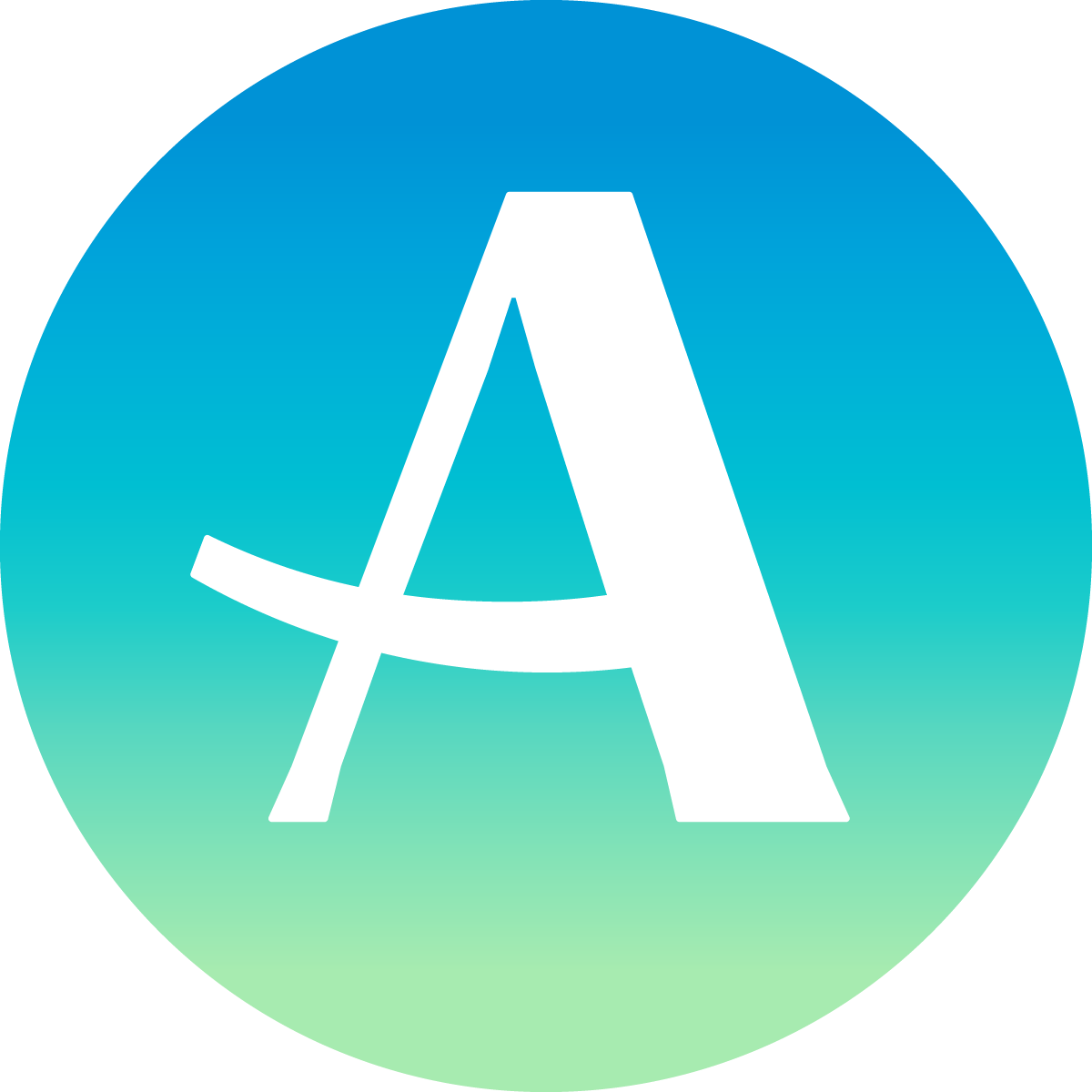 uroraMHR.org
2
9/18/2024